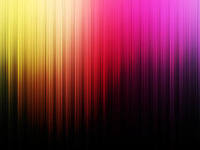 Карта Кемеровской области
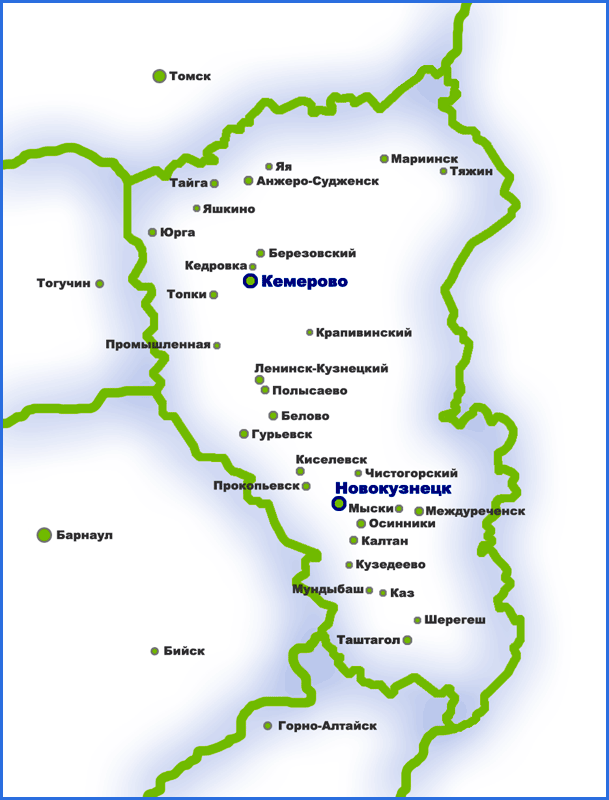 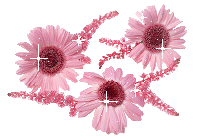 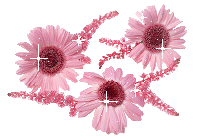 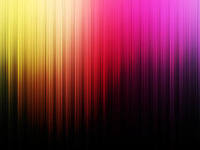 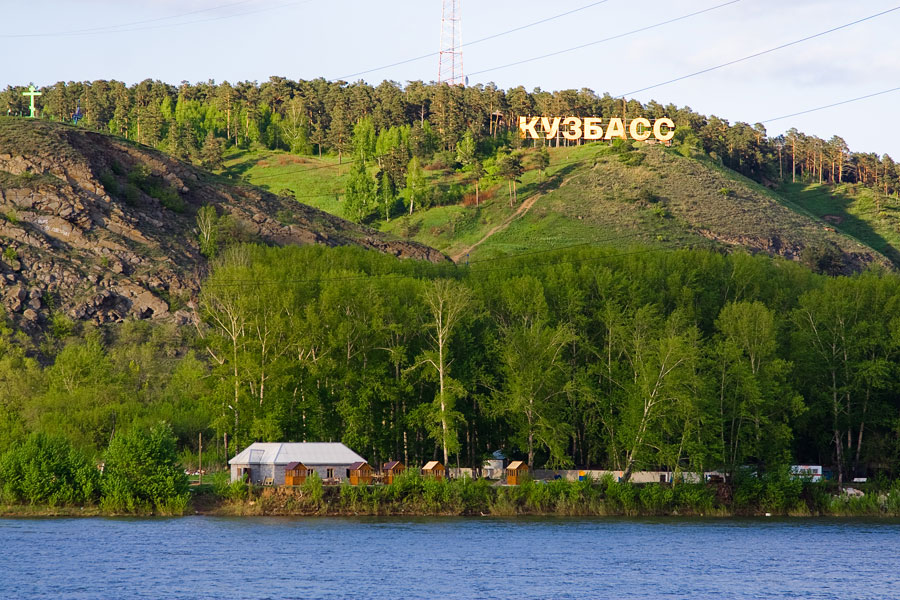 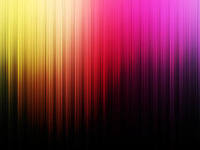 УГОЛЬ
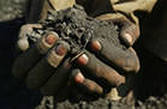 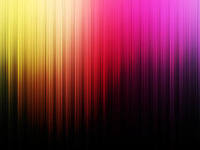 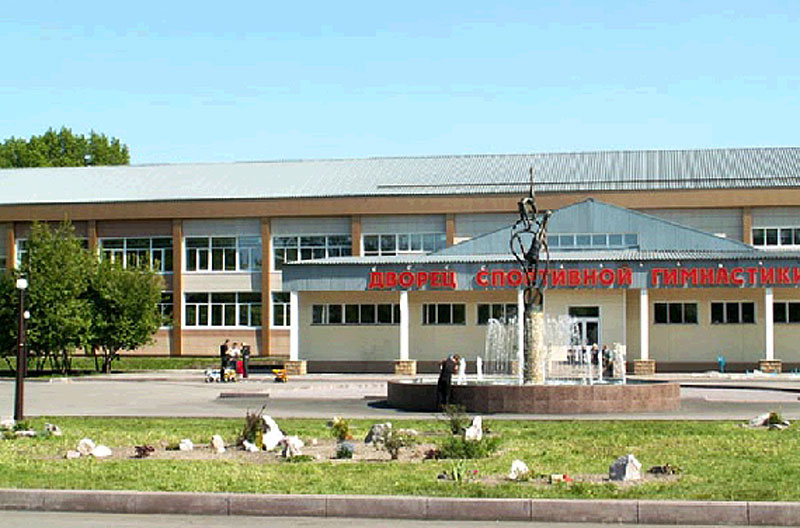 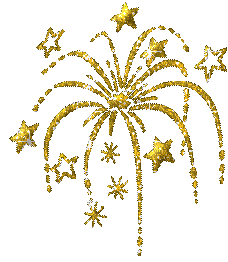 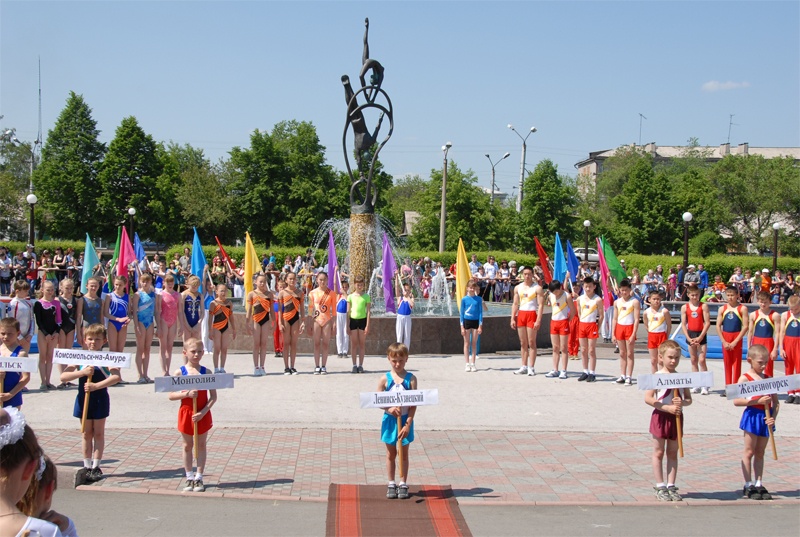 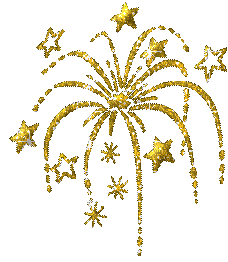 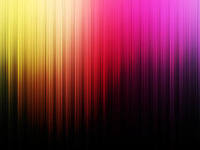 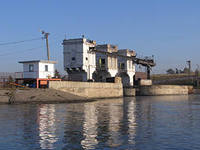 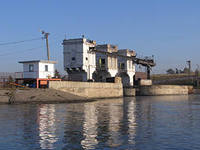 На Ине построена плотина для водохранилища под названием Беловское море. И в этом водохранилище разводят ценные породы рыб.
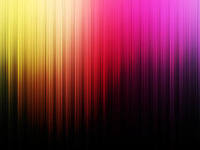 Губернтор кемеровской области Аман гумирович Тулеев
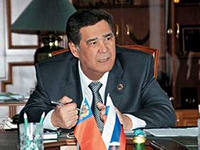 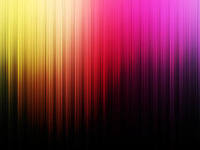 Шахтер-человек, добывающий полезные ископаемые из недр земной коры.
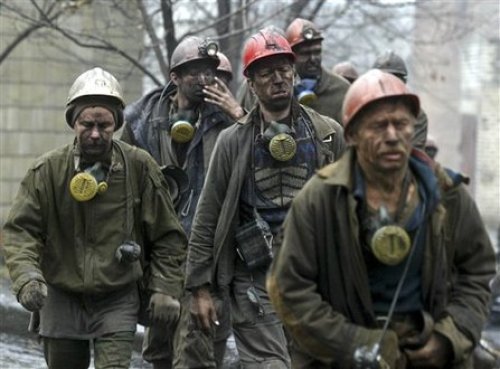 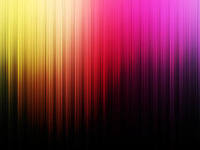 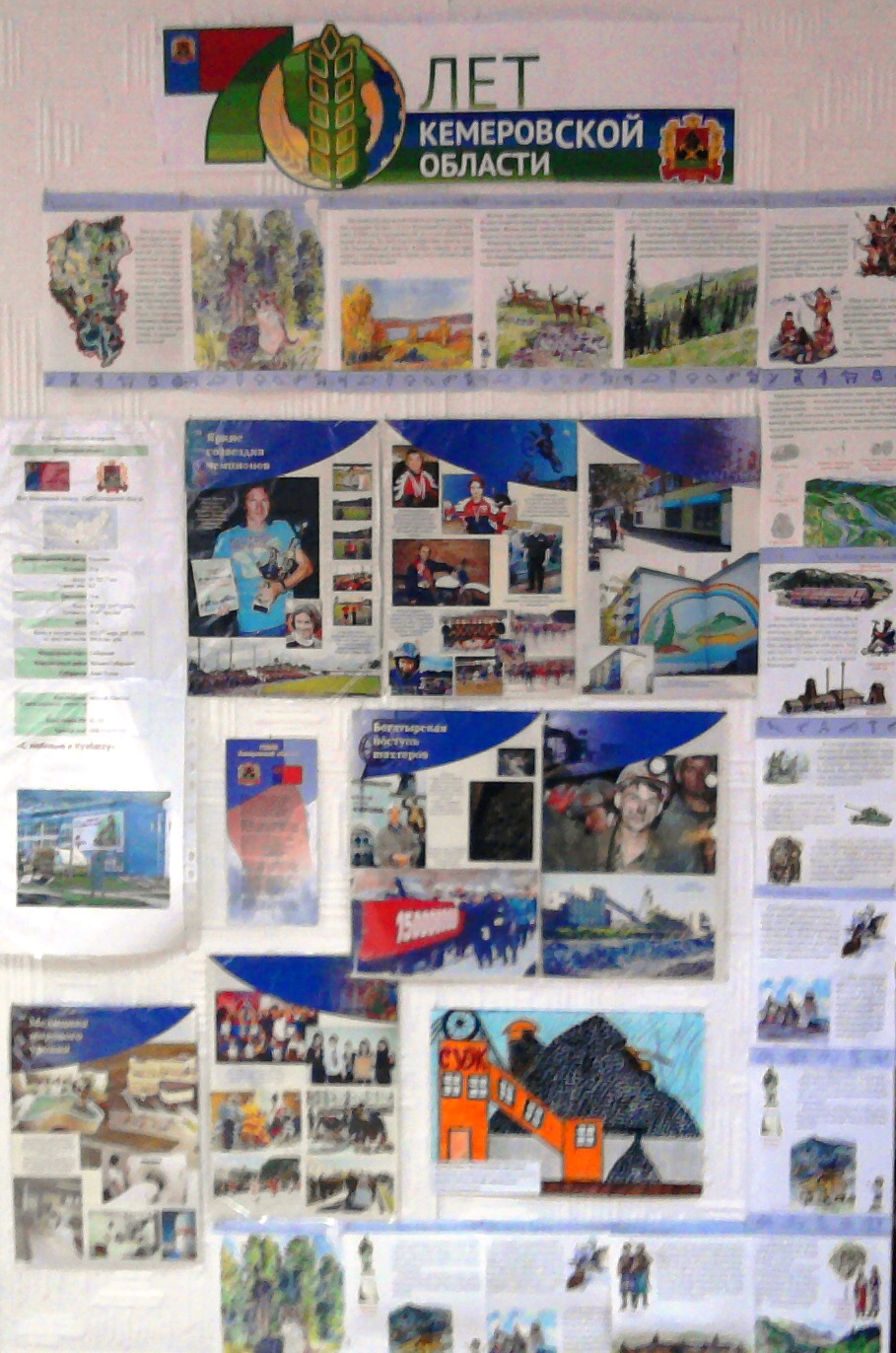 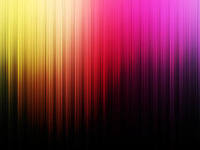 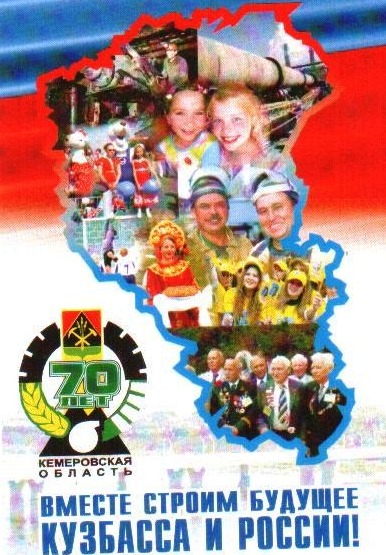 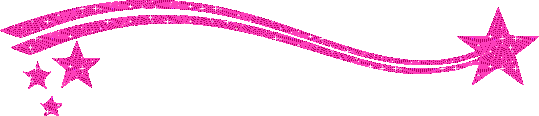 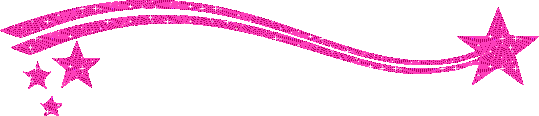 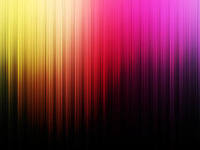 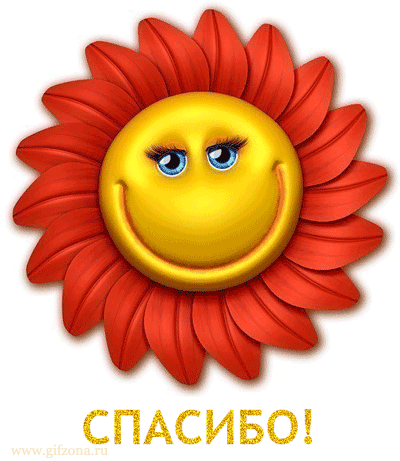